The Standard Model
1st          2nd        3rd
Describes 3 of the 4 known fundamental forces.       Separates particle into categories

 Bosons (force carriers)
Photon, W, Z, gluon, Higgs

 Fermions (matter particles)
3 generations
Quarks (up and down type)
Leptons (charged and uncharged)
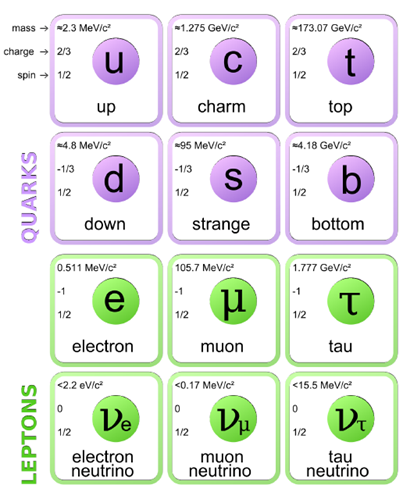 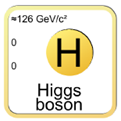 strong nuclear force
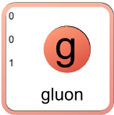 electromagnetic force
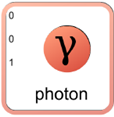 weak nuclear force
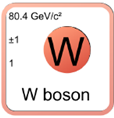 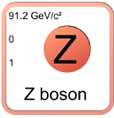 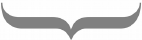 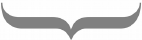 Fermions
Gauge bosons
Leptons
Charged leptons
Electrically charged (-1e)

Electron (e)
Mass = 511 keV/c2
Stable

Muon (μ)
Mass = 105.7 MeV/c2
Lifetime = 2.2 μs

Tau (τ)
Mass = 1.777 GeV/c2
Lifetime = 0.29 ps
Quarks
Each quark carries a color charge, like electric charge (+, -), but three types
Red, anti-red
Green, anti-green
Blue, anti-blue
Up type
Electric charge +2/3

Up (u)
Mass = 2.3 MeV/c2

Charm (c)
Mass = 1.27 GeV/c2

Top (t)
Mass = 173.1 GeV/c2
Down type
Electrical charge -1/3

Down (d)
Mass = 4.8 MeV/c2

Strange (s)
Mass = 95 MeV/c2

Bottom (b)
Mass = 4.2 GeV/c2
Empirical properties:

No bare color charge has ever been observed
Quarks (and gluons) are contained in composite objects that are color neutral called Hadrons
Mesons: 1 quark + 1 anti-quark
Baryons: 3 quarks
Bound States: Baryons
Baryons are color neutral objects with 3 quarks (anti-baryons have 3 anti-quarks)

Electric charge can be -1, 0, 1, 2

Examples: proton (uud), neutron (udd), Σ- (dds) Σc++ (uuc)
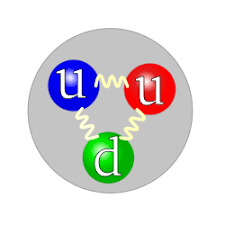 Only the lightest baryon (proton) is stable
Free neutrons, for example, decay to protons.
The total number of baryons is conserved!


This poses constraints on possible decays
Bound States: Mesons
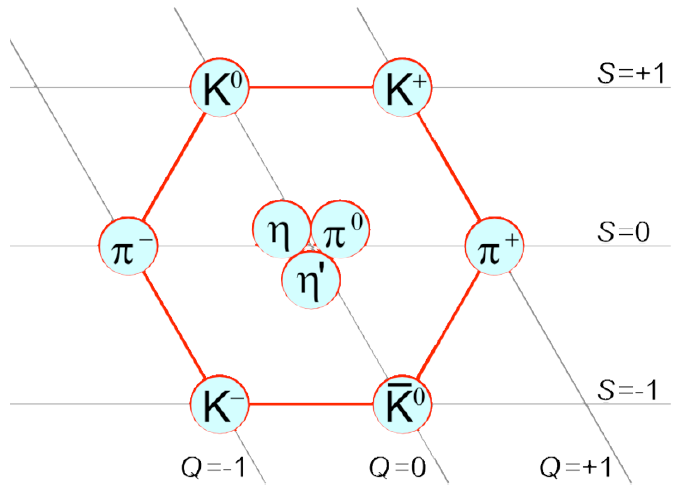 Mesons are composed of one quark and one anti-quark.

The quark/anti-quark pair contain the same color/anti-color (e.g. red – anti-red) → color neutral.

No conservation law for mesons → all mesons decay
Hadrons (both mesons and baryons) are found in patters, derivable from group theory.

This was used to predict many, many bound states of quarks, what we call the particle zoo.
The Photon
Massless boson (γ)
 Transmits electromagnetic force
 Couples to electric charge but does not carry charge
 Spin 1 particle
 Naively, there should be 3 spin projection states 
      mz = -1, 0, 1
 It turns out, mz = 0 is not allowed because of special relativity (transverse nature of E&M waves)
 2 spin states → 2 polarizations
Long range force:
 Because the photon is massless, it can  propagate indefinitely.

Two charged particles can communicate from across the universe
Coupling strength (or strength of force) is electric charge



EM interaction always possible between charged particles, never for neutral particles
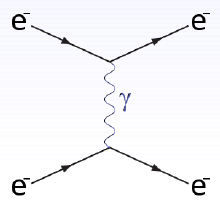 Gluons
The gluon (g) transmit the strong interaction
 The spin is 1, but only two polarization states (like the photon)
 Unlike the photon, the gluon carries color charge
 Quarks carry color, antiquarks carry anti-color
 Gluons carry both color and anti-color
 8 color – anti-color states
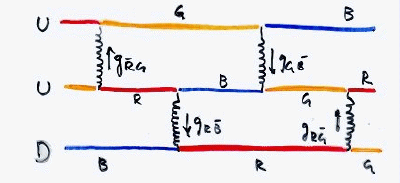 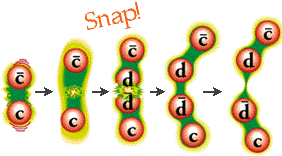 The strong interaction gets stronger as the range increases. If you try to pull a quark free, more energy is pumped into gluons. New quark – anti-quark pair is produced.
The timescale for the strong interaction is very short ~ 10-22 s
 Thus, lifetimes of strongly interacting particles are short
 However, the strong interaction preserves quark generations!
 Example: # of t + b quarks is unchanged in strong interactions
 We need the weak interaction to break this rule
Example: Rho decay
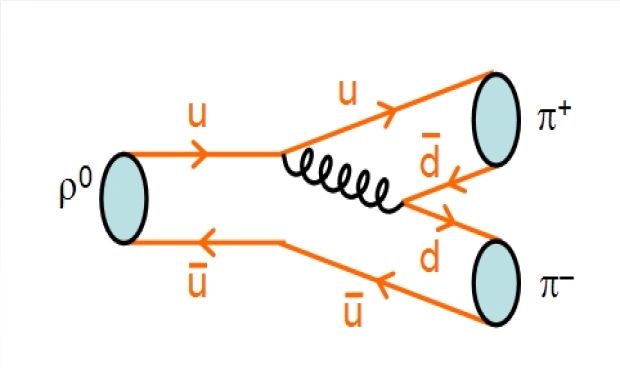 Example: J/Ψ decay
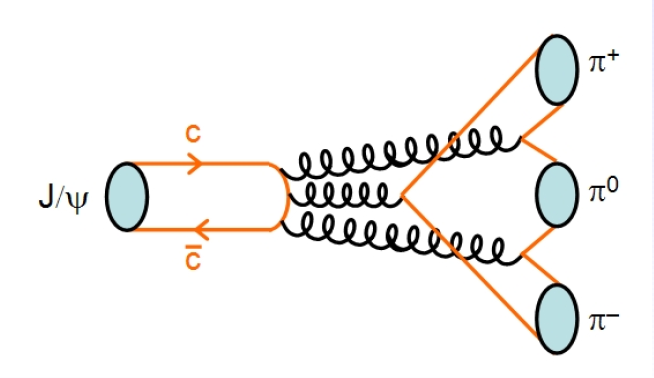 Note this is a higher order diagram, one closed loop
Example: Pion exchange
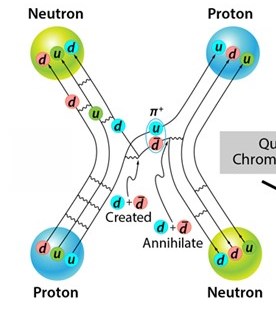 The force that holds the nucleus together is a special case of strong interactions
 Protons and neutrons interact by exchanging π mesons (pions)
Weak Interaction
The W and Z bosons that transmit the weak interaction need careful discussion

 They are massive mW = 80.4 GeV/c2 mZ = 91.2 GeV/c2

 Spin 1 particles, but also each with only 2 spin projection states (same as photon)

 Slower interaction than Strong 10-8 – 10-13 s
Two important features of the weak interaction:
The W carries electric charge
 W+, W-
 W interactions change particle type
 Underlying processes like radioactive decay
 Only the W changes quark/lepton flavor
Massive bosons = short range force
 These heavy bosons are not long lived
 They do not propagate freely
 Interactions can only happen over a distance ~ 10-16 m or less
 This makes the force effectively very weak
The Z is electrically neutral
 Coupling/timescale the same as W
Why is the Weak Force weak?
In E&M, the photon didn’t require any mass energy. 
But in weak interactions, the W and Z bosons do require mass energy

How does that happen for low energy particles?
If two particles are close enough, they can “borrow” energy to create a Z or W boson just long enough to transmit the force
Example: Beta Decay
A neutron (udd) changes to a proton (uud) by emitting a W- boson, which decays into an electron and an anti-neutrino
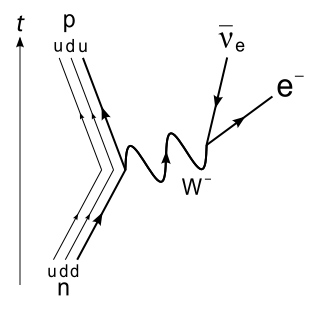 Example: Neutrino – Electron Scattering
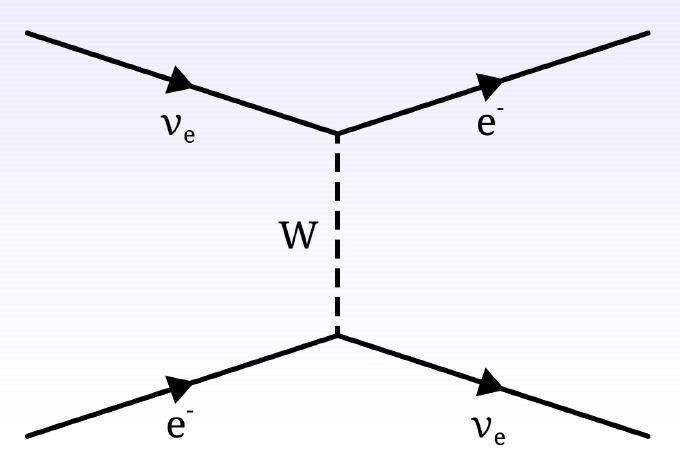 Example: B-Meson Decay
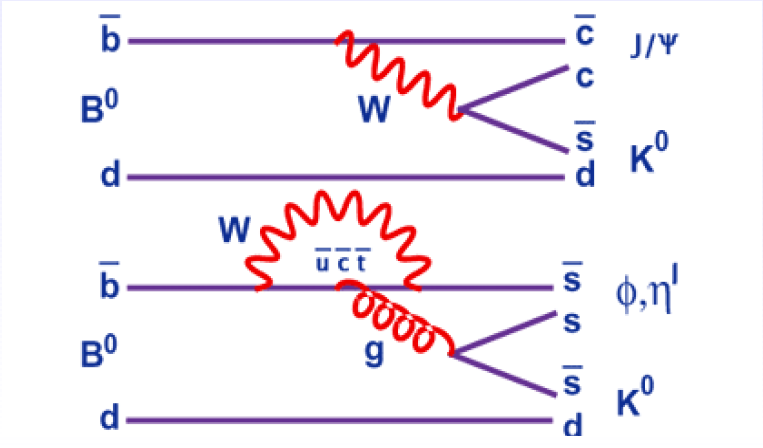 Example: Electron – Positron Scattering
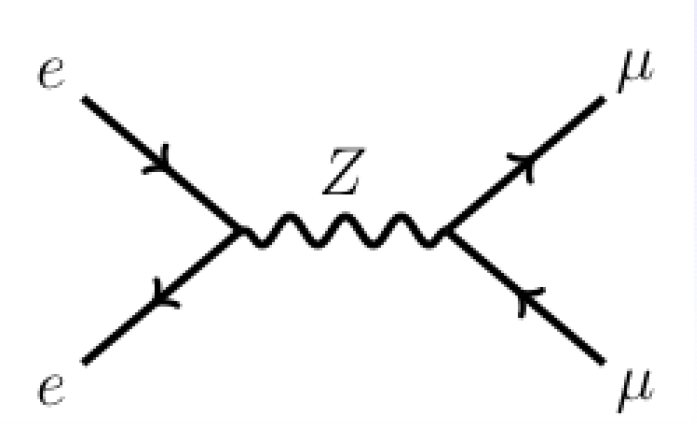 Summary
The three forces described by the standard model:

 Include all the known fundamental fermions
 Leptons
 Quarks
 Interactions governed by boson exchange
 Photons
	-  Long range, coupled to electric charge
 Gluons
	-  Couple to and carry color charge
	- Force gets stronger as quarks are pulled apart
	- Only color neutral composite objects
 W/Z
	- W is electrically charged 
 Charge flavor (quark and lepton generations)
The Higgs boson
 Related to unification of the electromagnetic and weak interactions
 Responsible for particle masses
The Standard Model of Elementary Particles
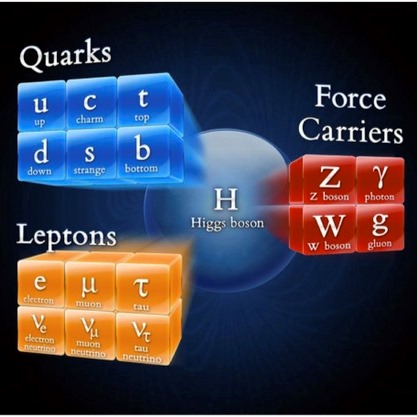 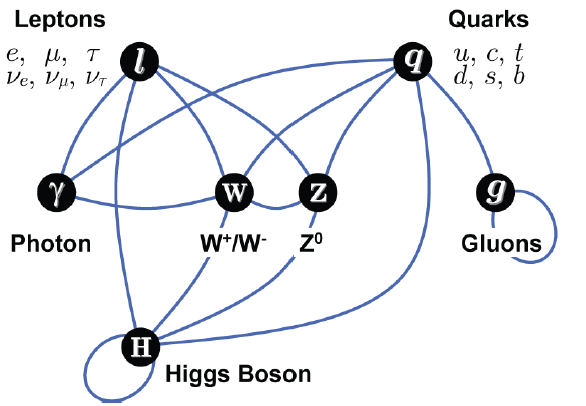 Open Questions
Why are the masses of the particles what they are?
•    Why are there 3 generations of fermions?
•    Are quarks and leptons truly fundamental?
•    Why is the charge of the electron exactly opposite to that of the proton. 
     Or: why is  the total charge of leptons and quarks exactly equal to 0?
•    Is a neutrino its own anti-particle?
•    Can all forces be described in a single theory (unification)?
•    Why is there no anti-matter in the universe?
•    What is the source of dark matter?
•    What is the source of dark energy?